ggplot2 I
EPID 799C
Mon Sep 18 2017
Today’s Overview
The ggplot package: Basic Syntax

Homework 1: due Wed 9/20notes: <20 weeks considered not viable, excludeby “recode as missing”, we mean NA.

Homework 2: Out this week, starting today
Ggplot2
Basic Syntax
ggplot components
data
aesthetic mapping
geometric object
statistical transformations
scales
coordinate system
position adjustments
faceting
ggplot components
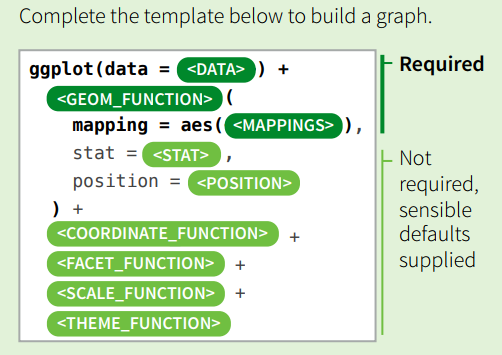 ggplot components
Or minimally, 
ggplot(data=<DATA>)+  <GEOM_FUNCTION>(mapping = aes(<MAPPINGS>))

e.g., using mpg dataset

ggplot(mpg)+  geom_point(aes(displ, hwy, color=class))
hist(mpg$cyl)			ggplot(mpg)+geom_histogram(aes(x=cyl))
				ggplot(mpg, aes(cyl))+geom_histogram()
				qplot(mpg$cyl, geom="histogram")
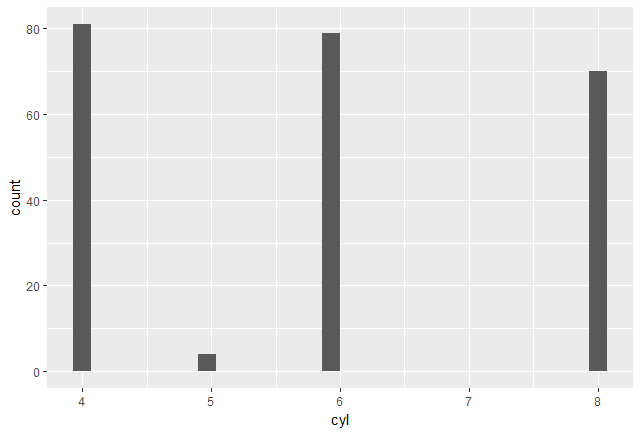 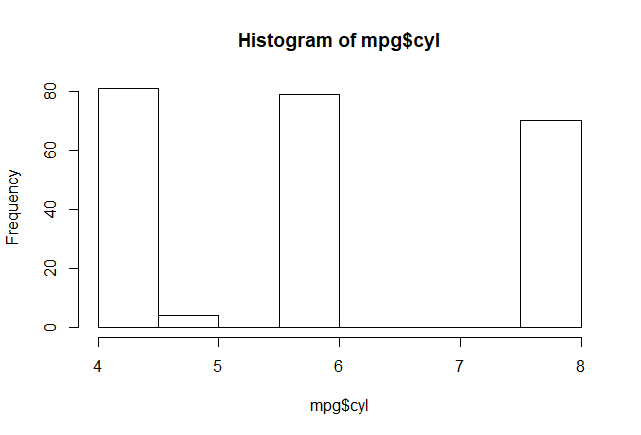 Anatomy of a ggplot
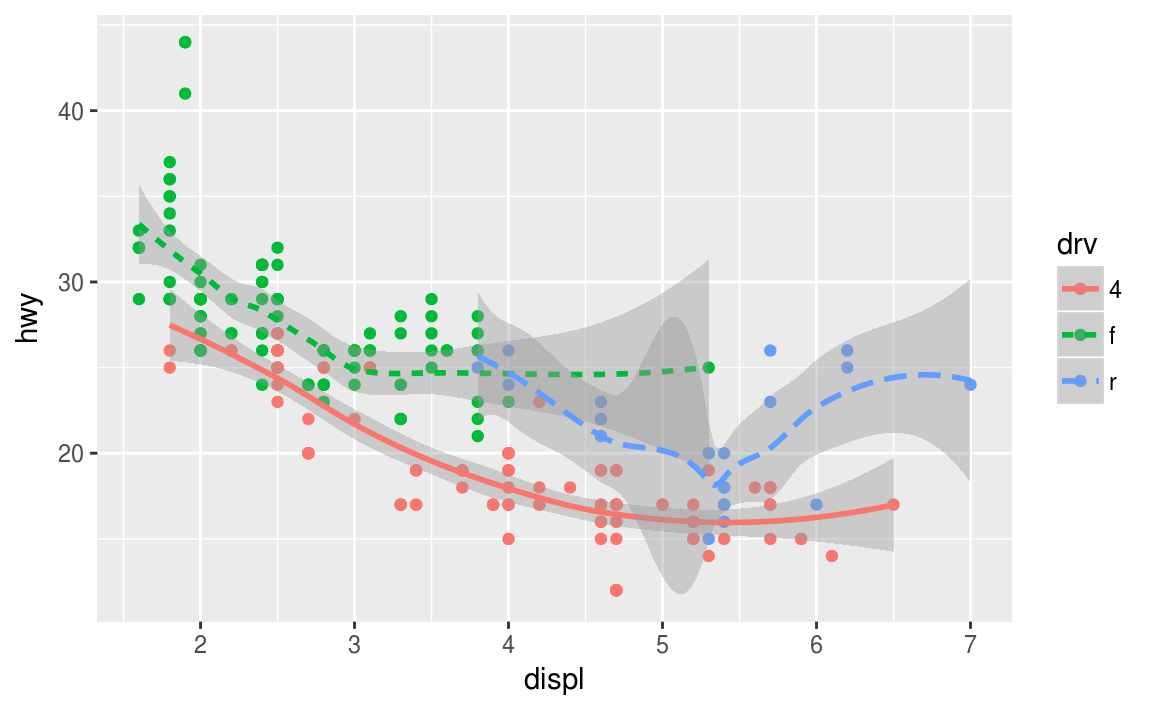 data
Ggplot likes “long”, well structured data.frames

ggplot “stats” can make quick transformations

dplyr will help with complicated transformations

tidyr will help go from wide to long
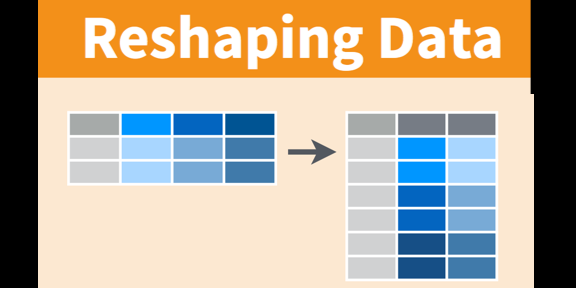 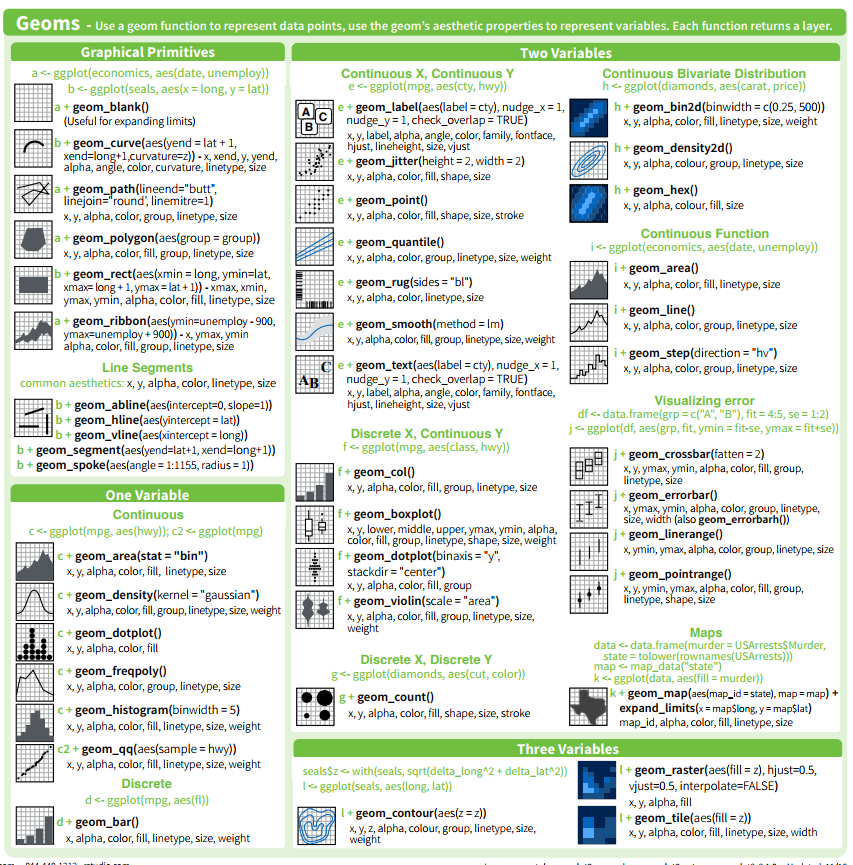 geoms
…and many more in sister packages
Let’s Try:
Create a scatterplot of wksgest and mage using ggplot and geom_point.

D’oh! Overplotting! Use the geom_jitter() geometry instead.

Let’s try colors. Map cigdur to color. That’s it!

Fancier: change color to preterm_f, change the point character to a “.”, and set alpha = 0.1
Answers
ggplot(births)+geom_point(aes(wksgest, mage))
ggplot(births)+geom_jitter(aes(wksgest, mage))
ggplot(births)+geom_jitter(aes(wksgest, mage, color=cigdur))
ggplot(births)+geom_jitter(aes(wksgest, mage, color=preterm_f), pch=".", alpha=0.2)
Cheatsheet: https://www.rstudio.com/wp-content/uploads/2015/03/ggplot2-cheatsheet.pdf 

... Or right in RStudio!
Let’s Try: Exploring geometries
Pick a few variables of interest from the raw variables of interest…	mdif		wksgest		mage		mrace		methnic		cigdur		cores		…or our recoded versions! 	pnc5_f		preterm_f	raceeth

Pick a relevant geometry from the cheat sheet

Run the example geometry using the supplied ggplot2 dataset (e.g. diamonds, economics, mpg, iris)

Create a comparable graph using the births dataset by mapping your variables onto one or more aesthetic elements: e.g. X, y, color, fill, shape, group, linetype, size, weight, alpha
Answers
Various!
Facets
Facets take an R formula object (e.g . ~ x, y ~ x) and split your graph into small multiples based on that.
Can also “free the scales” so they aren’t shared across plots. 

ggplot(births, aes(mage, wksgest))+
  geom_jitter(aes(color=preterm_f), pch=".", alpha=0.2)+
  geom_smooth()+  facet_grid( ~ raceeth_f)
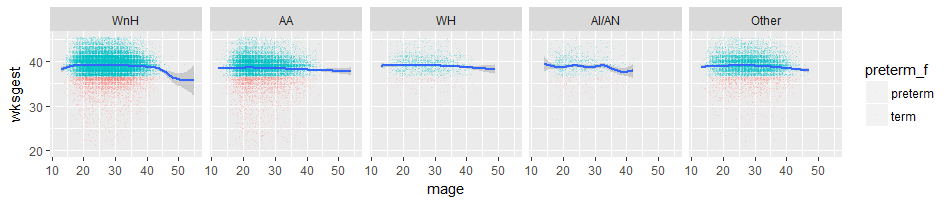 Themes
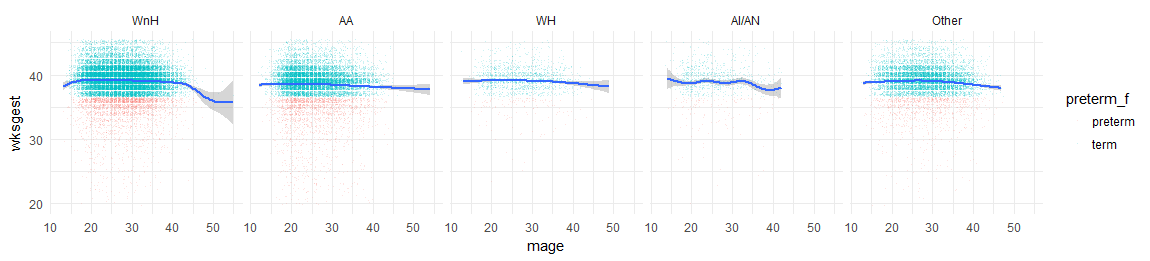 Change the theme with theme_NAME(), e.g. theme_minimal().
Can define your own themes, or tweak existing ones.
See https://cran.r-project.org/web/packages/ggthemes/vignettes/ggthemes.html for more themes.
Back to data
Sometimes we need to transform our data to get at the question we have in mind. 

e.g. What is the relationship of preterm birth and maternal age?
Let’s Try: ggplots from new data
Create a plot of the relationship of preterm birth and maternal age using: ggplot(births)+  geom_histogram(aes(x=mage, fill=preterm_f), position="fill")
OK, but ew. Let’s create a new dataset to plot with. Create a plot of the relationship of preterm birth and maternal age.
Hint: dplyr will make this easy. But for now, use the table function and data.frame functions to create a data.frame with a column for each maternal age, the number of births, and the percent preterm.
 
Challenge: Sew a dplyr statement to a ggplot statement all in one go. Hint %>% … %>% ….+ …+ … +
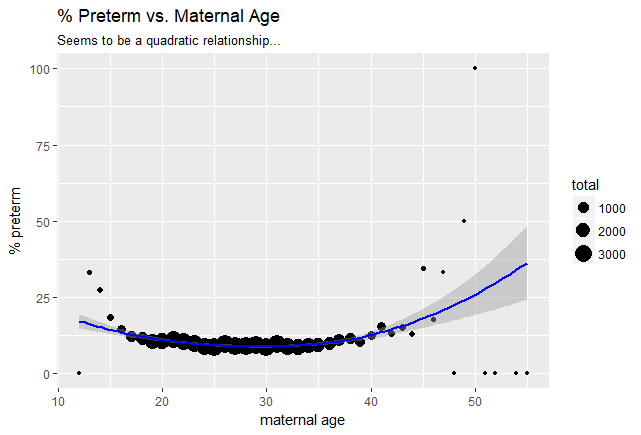 Answers
t1 = table(births$mage, births$preterm)
mage_df = data.frame(mage = as.numeric(row.names(t1)), n_preterm = t1[,2], total = t1[,1] + t1[,2])
mage_df$pct_preterm = mage_df$n_preterm / mage_df$total * 100

ggplot(mage_df, aes(mage, pct_preterm))+geom_point()
ggplot(mage_df, aes(mage, pct_preterm))+geom_point(aes(size=total))+geom_smooth(color="blue")
ggplot(mage_df, aes(mage, pct_preterm))+
  geom_point(aes(size=total))+
  geom_smooth(aes(weight=total), color="blue")+
  labs(title="% Preterm vs. Maternal Age", x="maternal age", y="% preterm", 
       subtitle="Seems to be a quadratic relationship...")
Homework 2
Plots coming up
Plots in HW 2
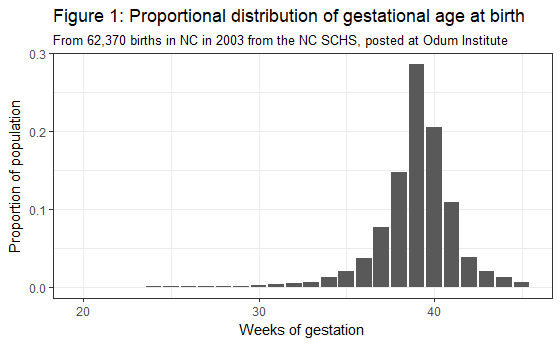 Plots in HW 2
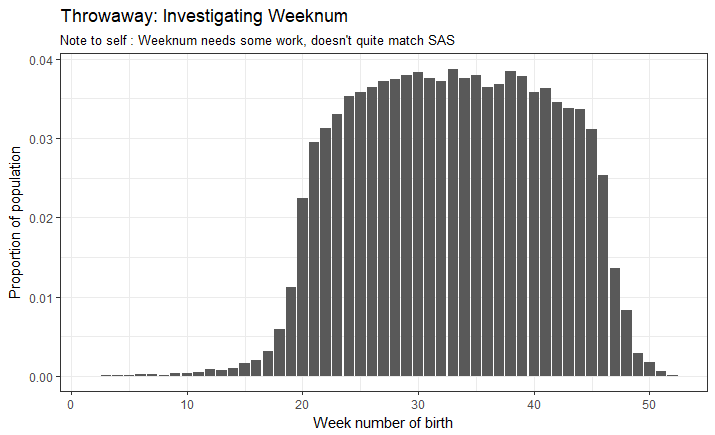 Plots in HW 2
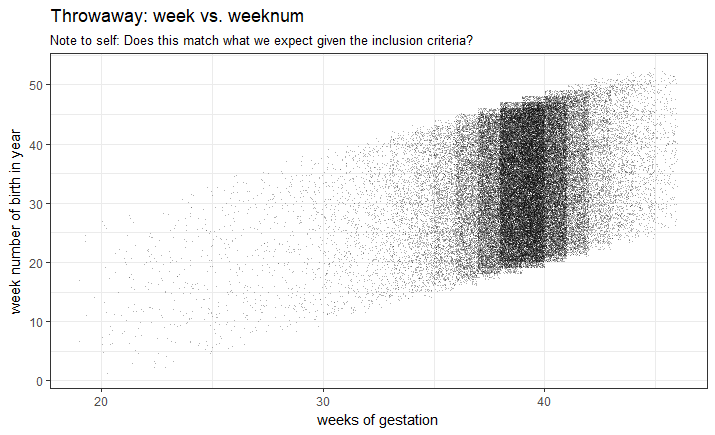 Plots in future HW
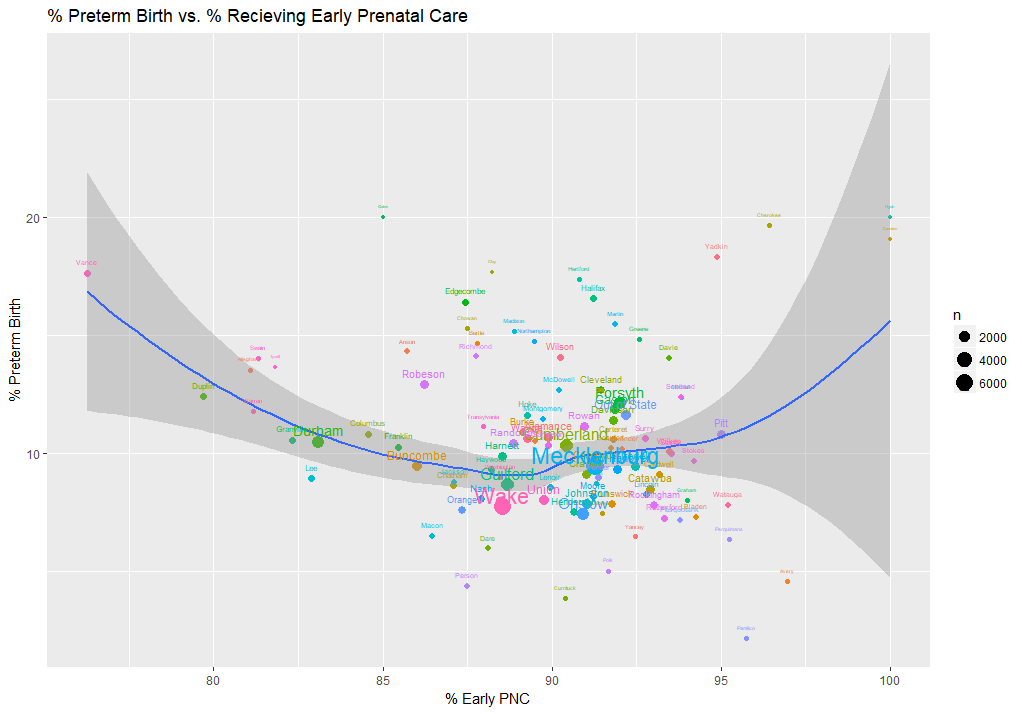 Plots in future HW
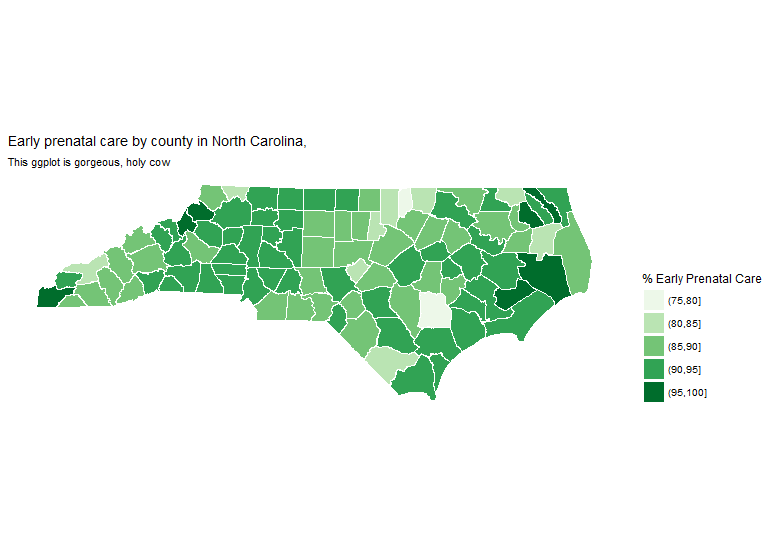 Worth a skim:http://r-statistics.co/Top50-Ggplot2-Visualizations-MasterList-R-Code.html

http://chartmaker.visualisingdata.com/
Coming up next in ggplot
Colors, themes, ggplot extension packages